Fundamentos de UML
Exercício (Biblioteca: Sistema de Gestão Publicações)
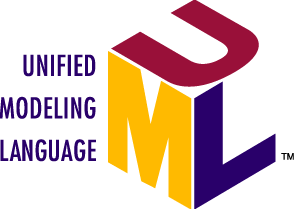 Fernando A. Pereira
fnap@hotmail.com
ISEG – Out. 2013
Biblioteca – Aquisição e Disponibilização de Publicações
Considere os seguintes requisitos para o processo de disponibilização de obras, que foram definidos pelo responsável da biblioteca.
Os leitores, professores ou alunos, interessados na consulta de uma obra não disponível na biblioteca podem apresentar uma sugestão de aquisição ao responsável.
Regularmente as listas com as publicações sugeridas são enviadas para os fornecedores com um pedido de proposta de fornecimento que deve incluir prazo de entrega e preço.
As propostas dos fornecedores são analisadas e, em função dos preços e do orçamento disponível, serão selecionadas as obras a adquirir. A biblioteca estabeleceu critérios que dão prioridade à aquisição de obras formativas, 	que façam parte da bibliografia das disciplinas do sistema de ensino. Após ter sido definida a lista de obras a adquirir, são enviadas notas de encomenda para os fornecedores selecionados. As obras entregues pelos fornecedores são verificadas no momento da receção, sendo confrontadas as guias de remessa com as notas de encomenda, de modo a assegurar a consistência com a encomenda efetuada
Após a catalogação e registo de cada obra no sistema de informação de gestão da biblioteca, é enviada uma notificação aos leitores que propuseram a aquisição. As novas obras são colocadas num expositor especial de divulgação, durante um período de 2 semanas, antes de serem arrumadas na respetiva prateleira. A partir deste momento a obra fica disponível para ser emprestada
2
Biblioteca – Aquisição e Disponibilização de Publicações
Tendo em consideração os requisitos para o processo de disponibilização de obras, que foram definidos pelo responsável da biblioteca
Desenhe o respetivo Diagrama de Atividades
Identifique os diversos Estados e Ações por que passa o objeto Publicação no decurso do processo de aquisição de novas publicações e subsequente disponibilização aos leitores, e crie o respetivo Diagrama de Estados
Além do processo de disponibilização de obras descrito anteriormente, considere que periodicamente as obras são analisadas e, em função do seu estado de conservação, podem ficar indisponíveis. As obras consideradas valiosas podem ser retiradas do circuito de empréstimo e colocadas em exposição”
Atualize o Diagrama de Estados à luz desta nova informação
3
Bibliografia
Mauro Nunes e Henrique O’Neill, Fundamentos de UML 7ª Edição, FCA (2004), ISBN: 978-972-722-4814
4
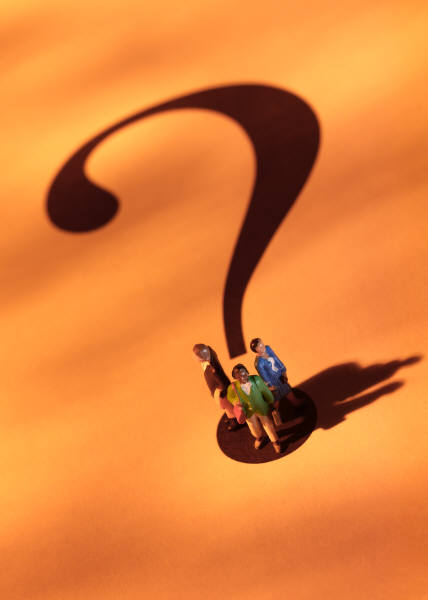 Questões?
5